優質教育基金主題網絡計劃
QTN 透過活的科學 : 促進中小學創意STEM教育
Micro:bit 自動潔手裝置工作坊
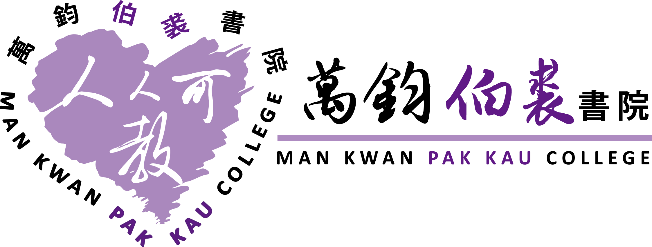 Micro:bit 自動潔手裝置
學生可運用 Micro:bit 微電路版，透過不同的感應器及裝置，設立自動潔手裝置。
進一步運用簡單電動機械，控制潔手裝置。
課程設計
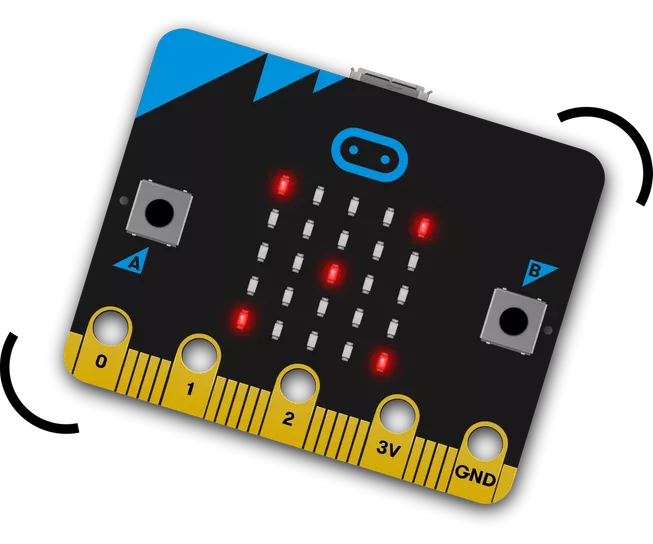 活動一 : 認識編程介面及上傳編程
前往 https://makecode.microbit.org/
新增專案
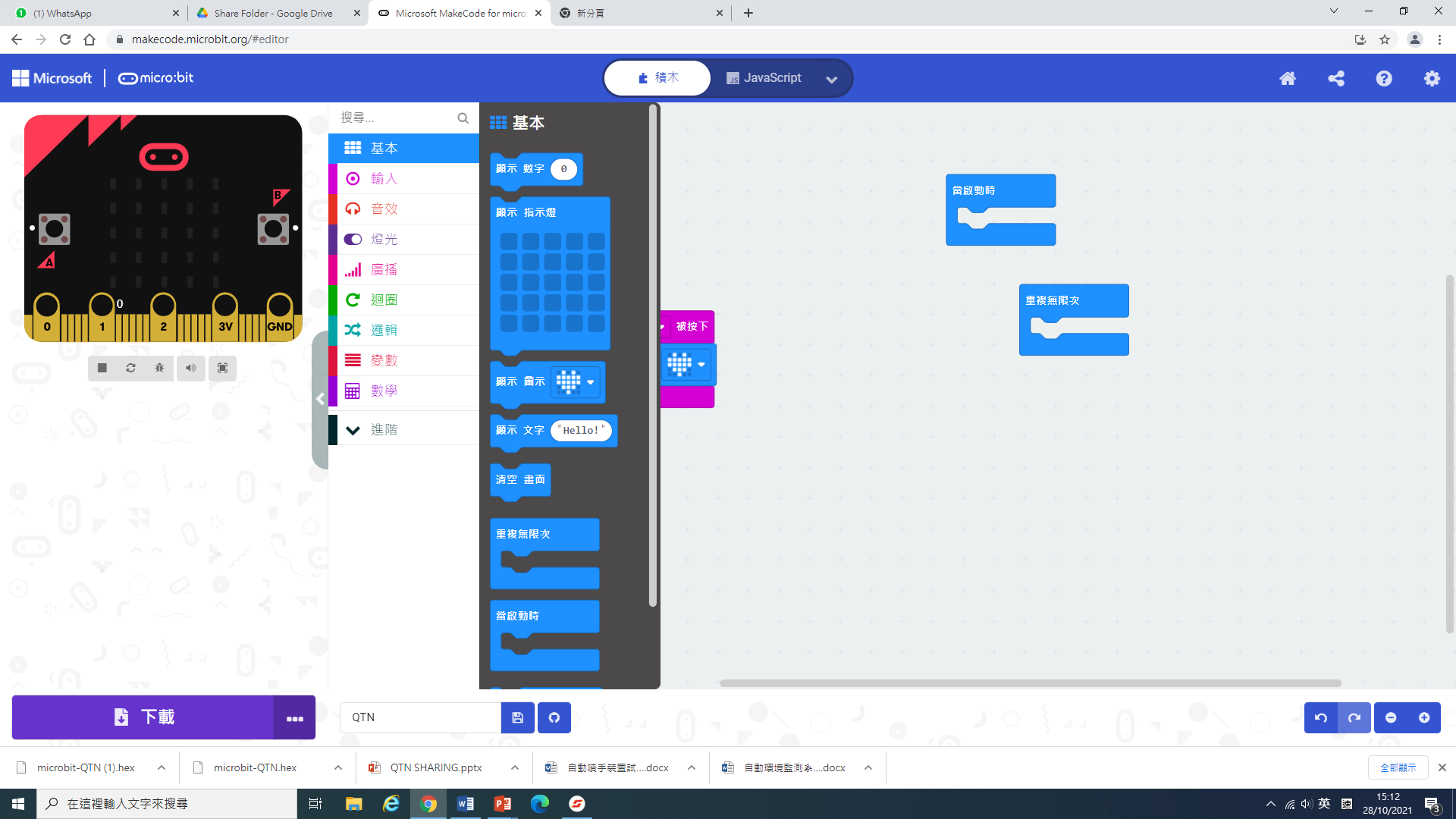 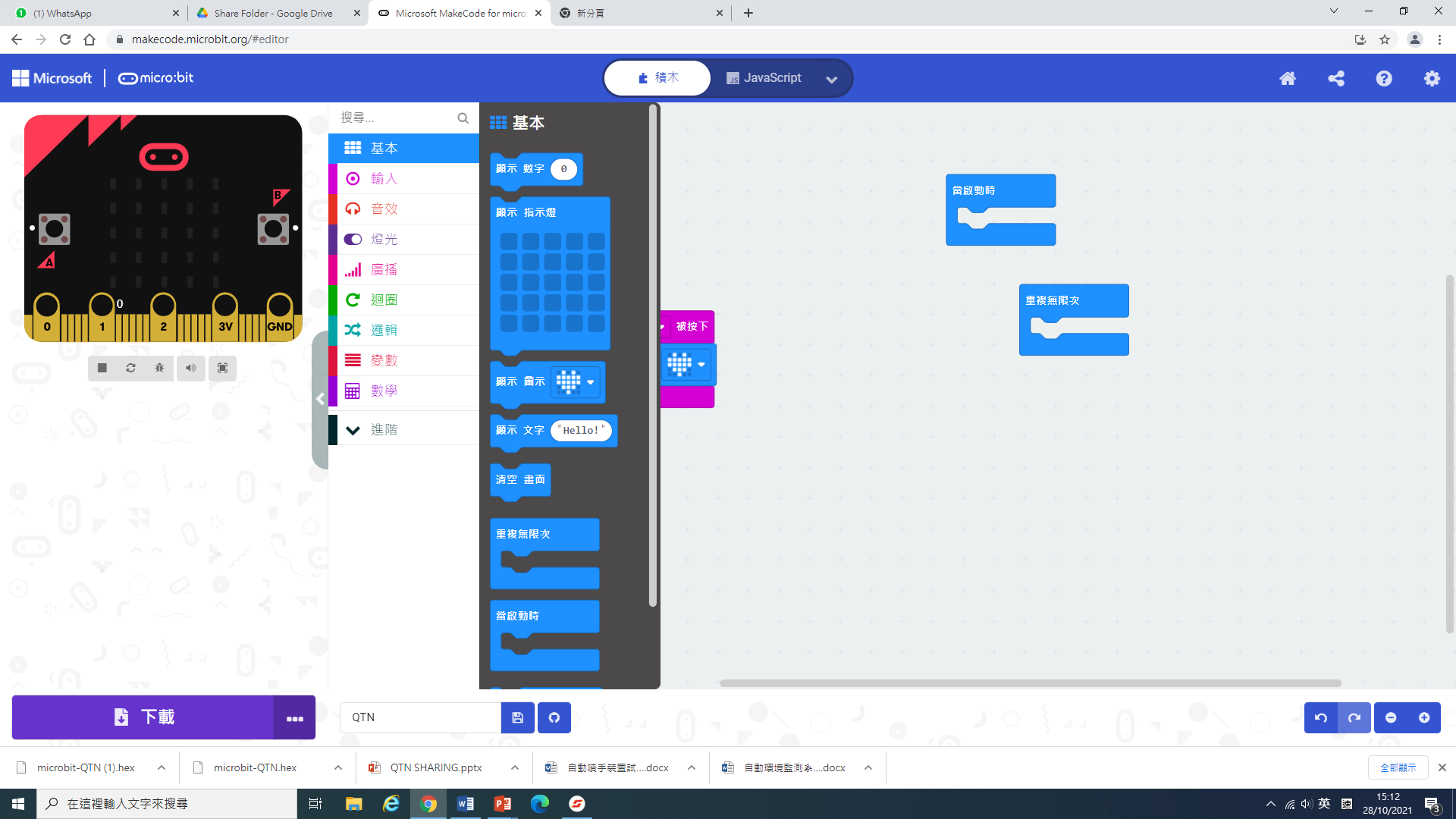 活動一 : 認識編程介面及上傳編程
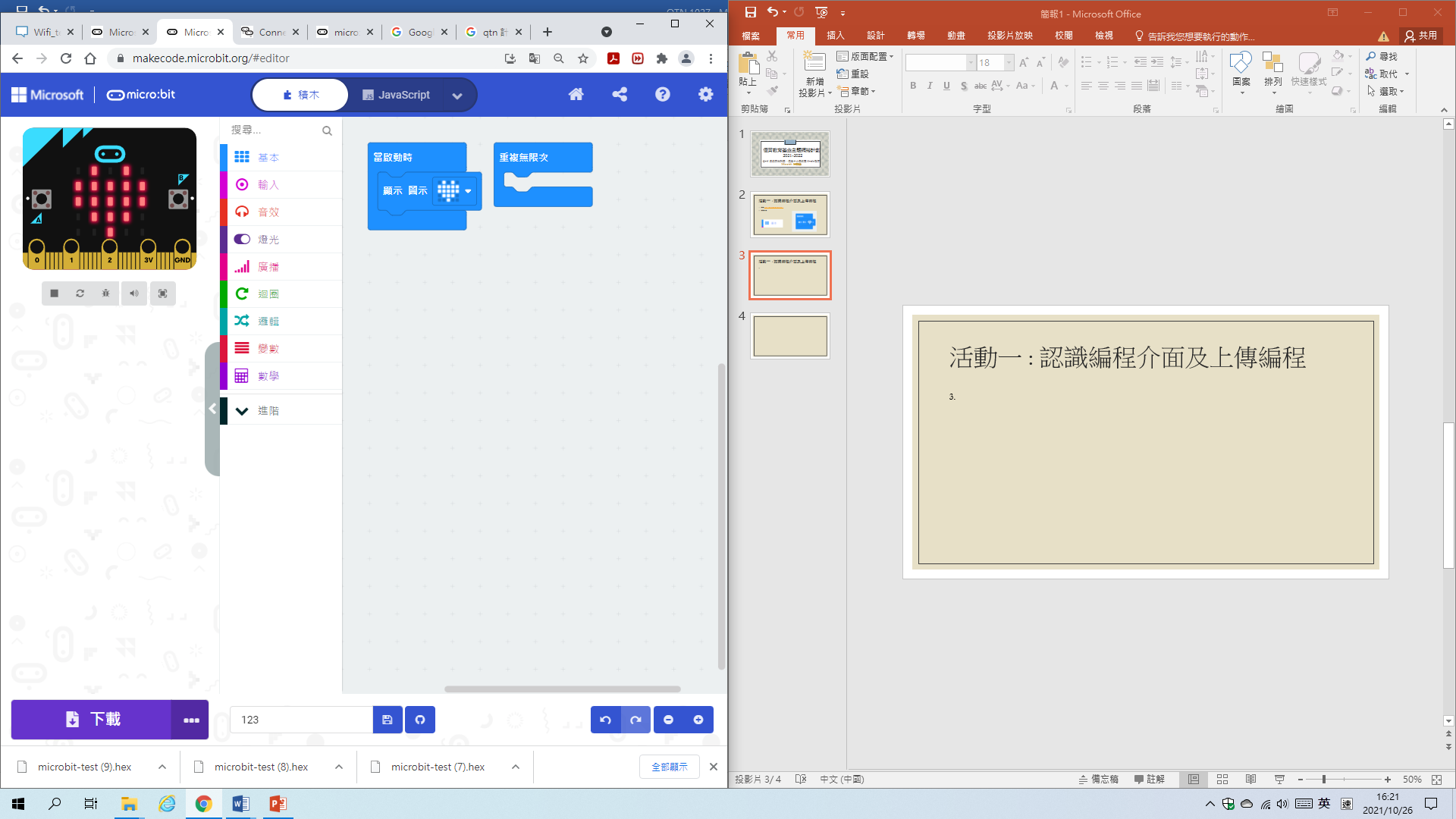 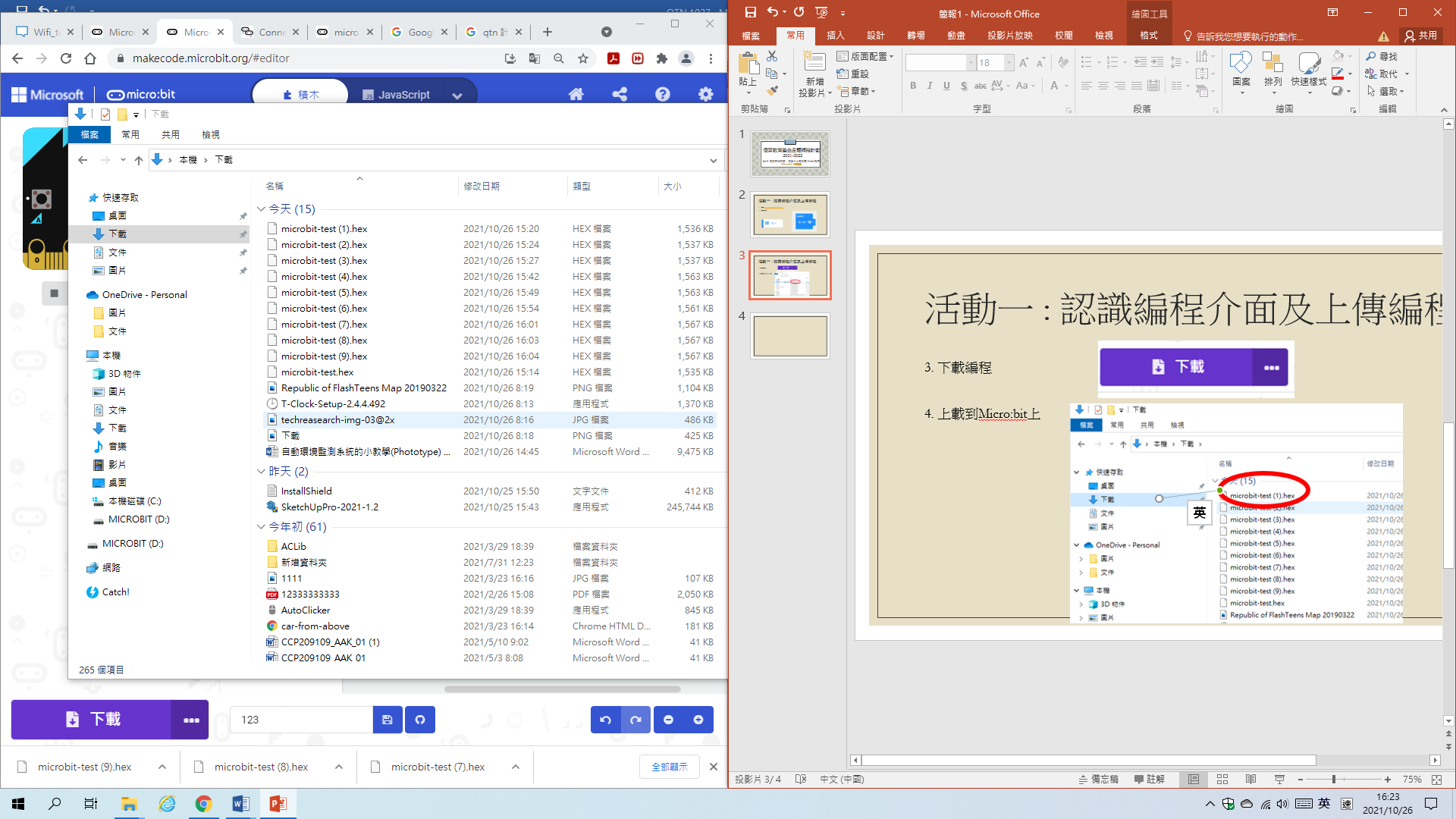 3. 下載編程

4. 電線連接到Micro:bit 
    
5. 上載編程到Micro:bit 上
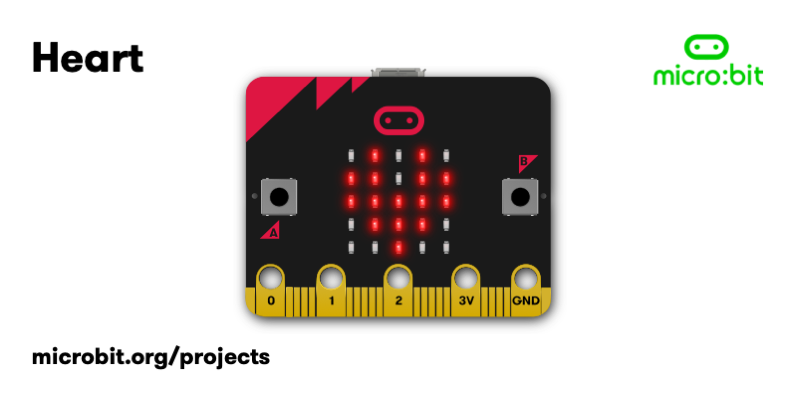 Micro:bit 擴展板介紹
擴充使用至不同配件
提供更高電壓
活動二:學習使用擴展板
1. 接線 （選取擴展板的 P1）
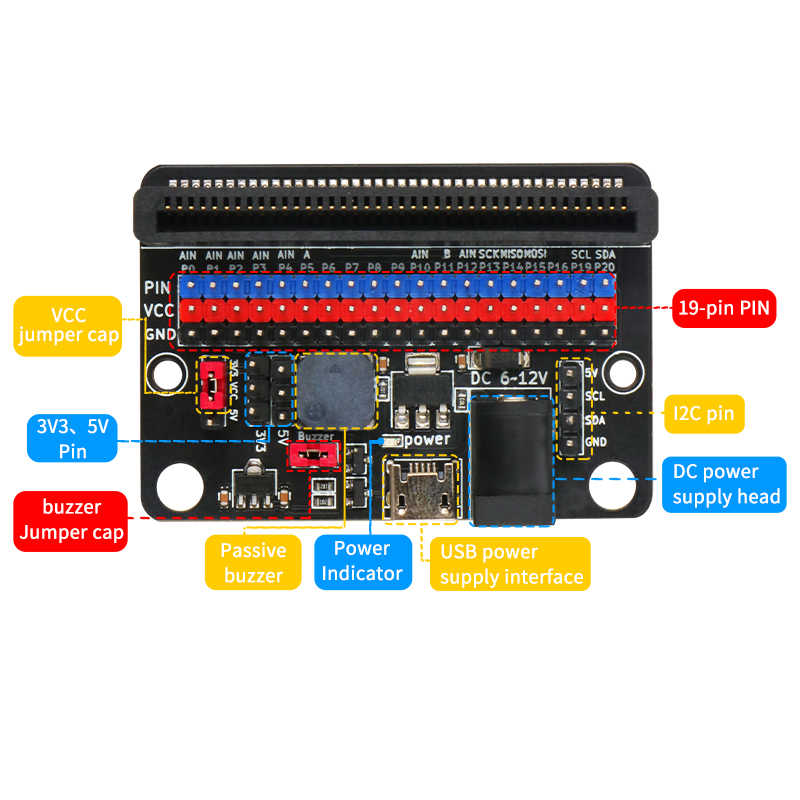 IN 
VCC
GND
按鈕
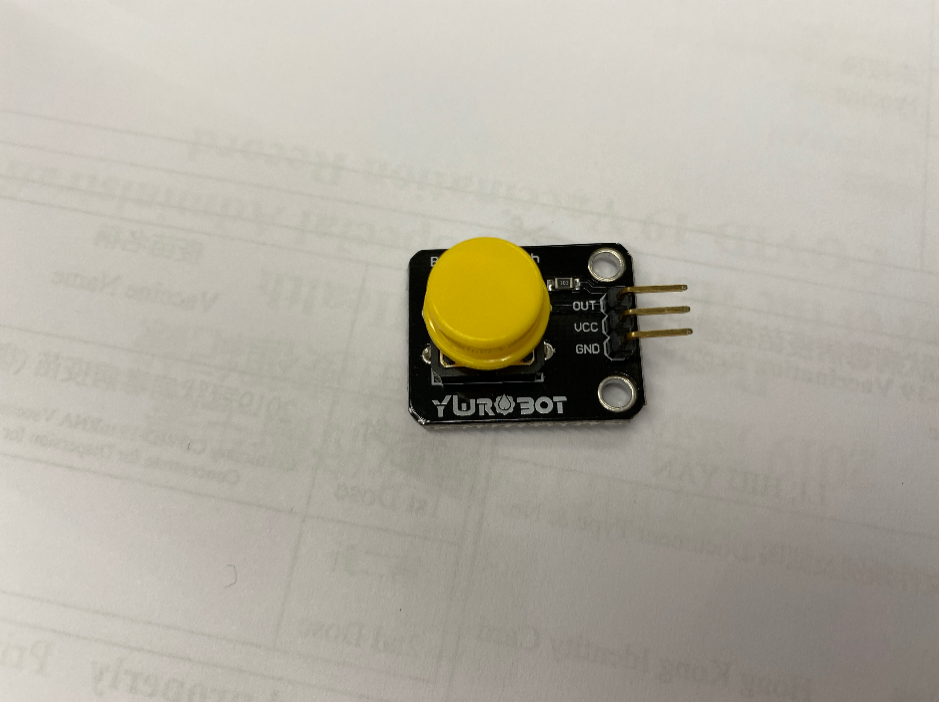 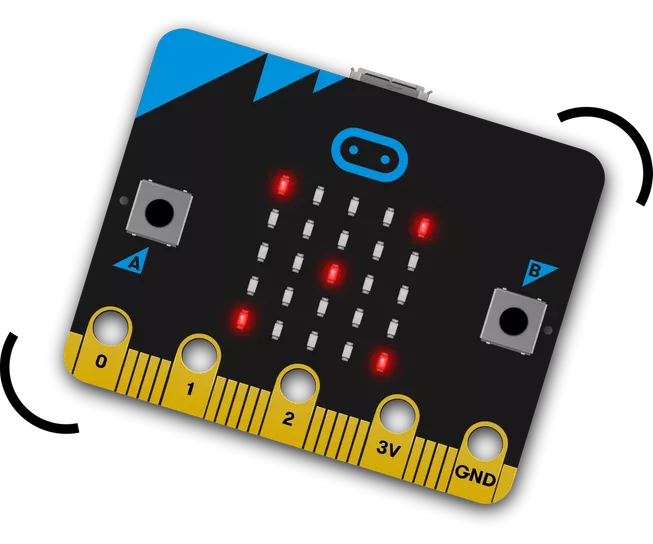 活動二 : 認識編程介面及上傳編程
前往 https://makecode.microbit.org/
新增專案
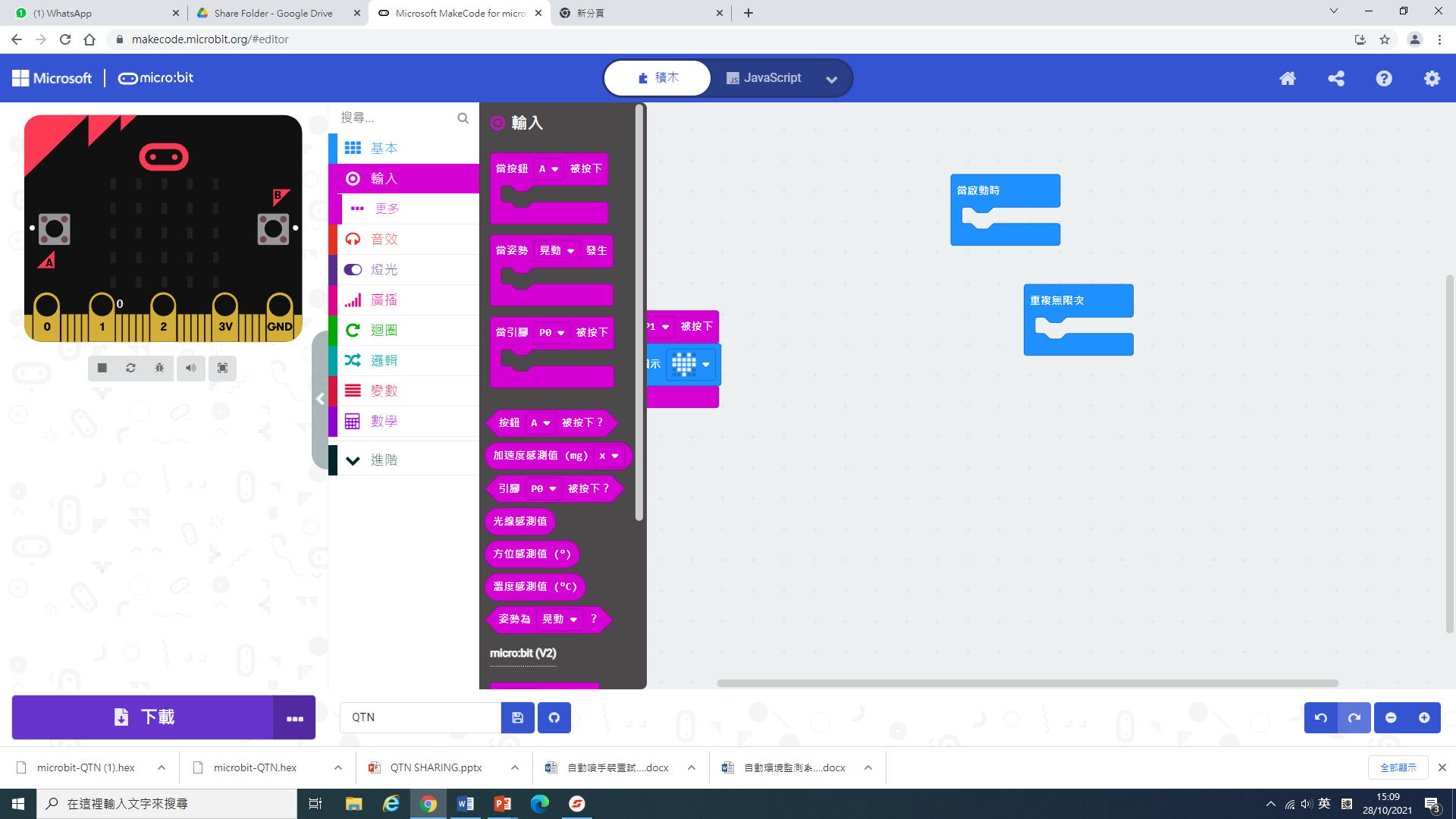 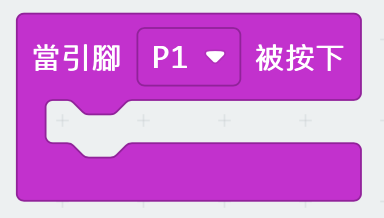 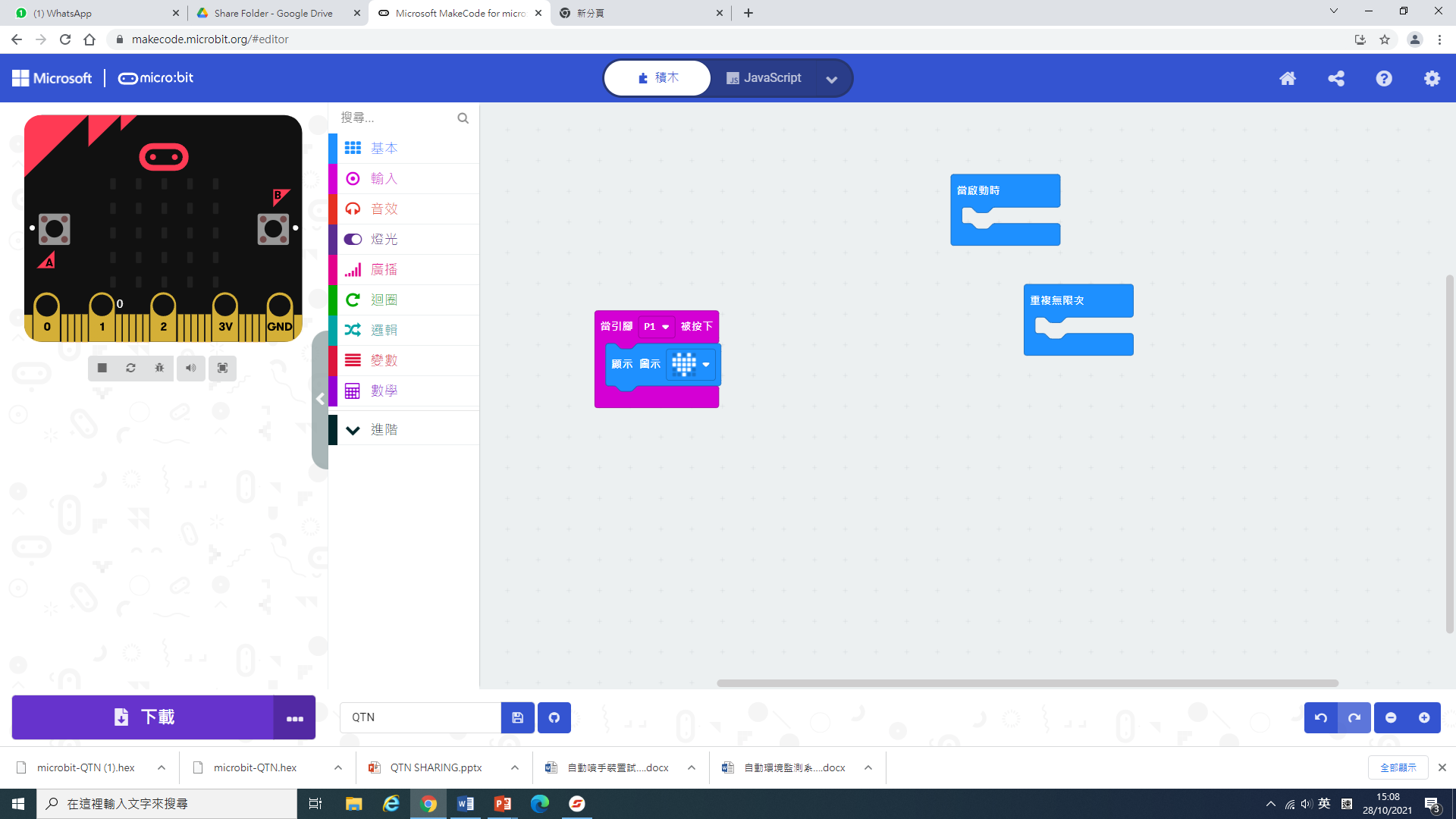 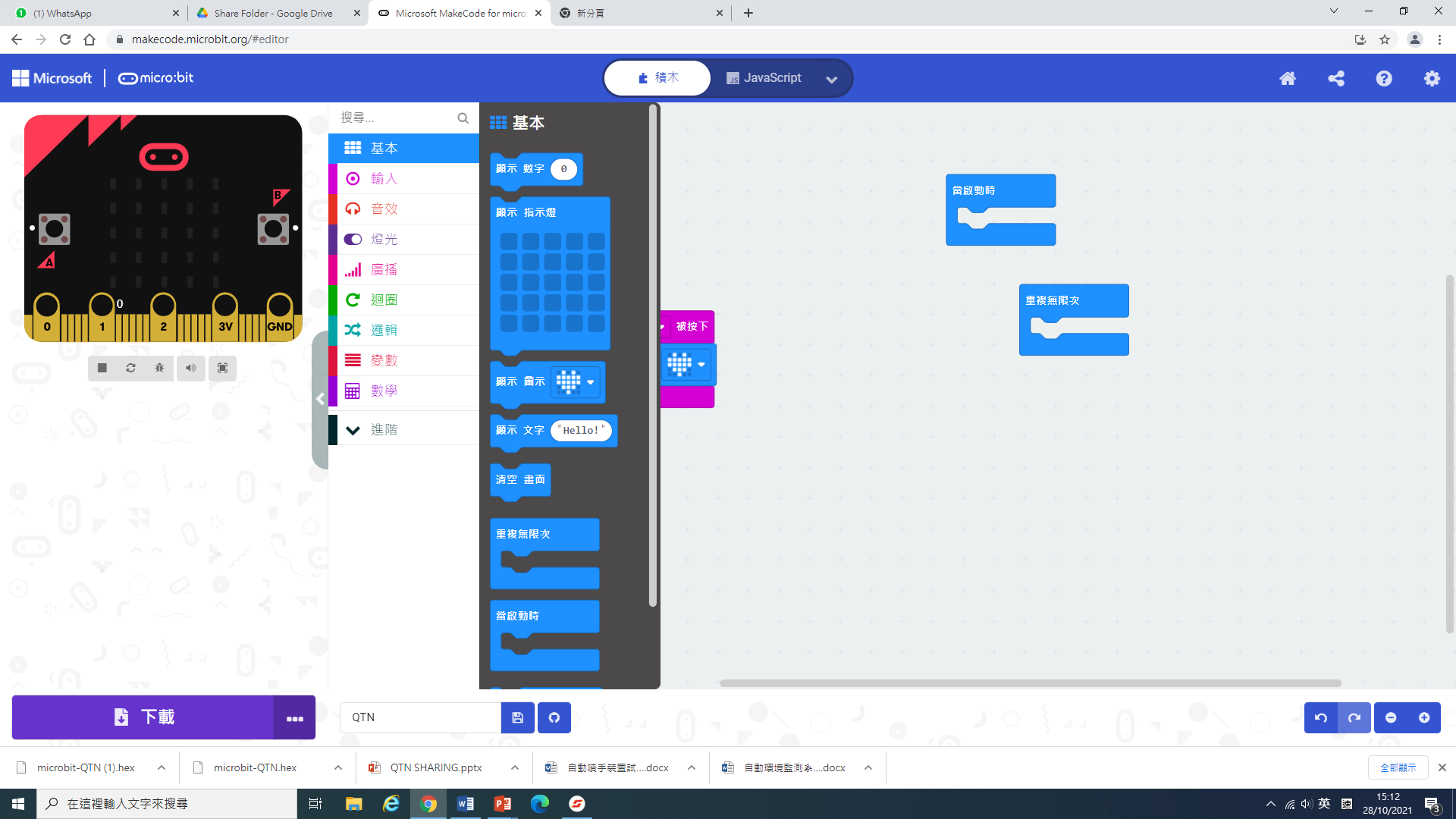 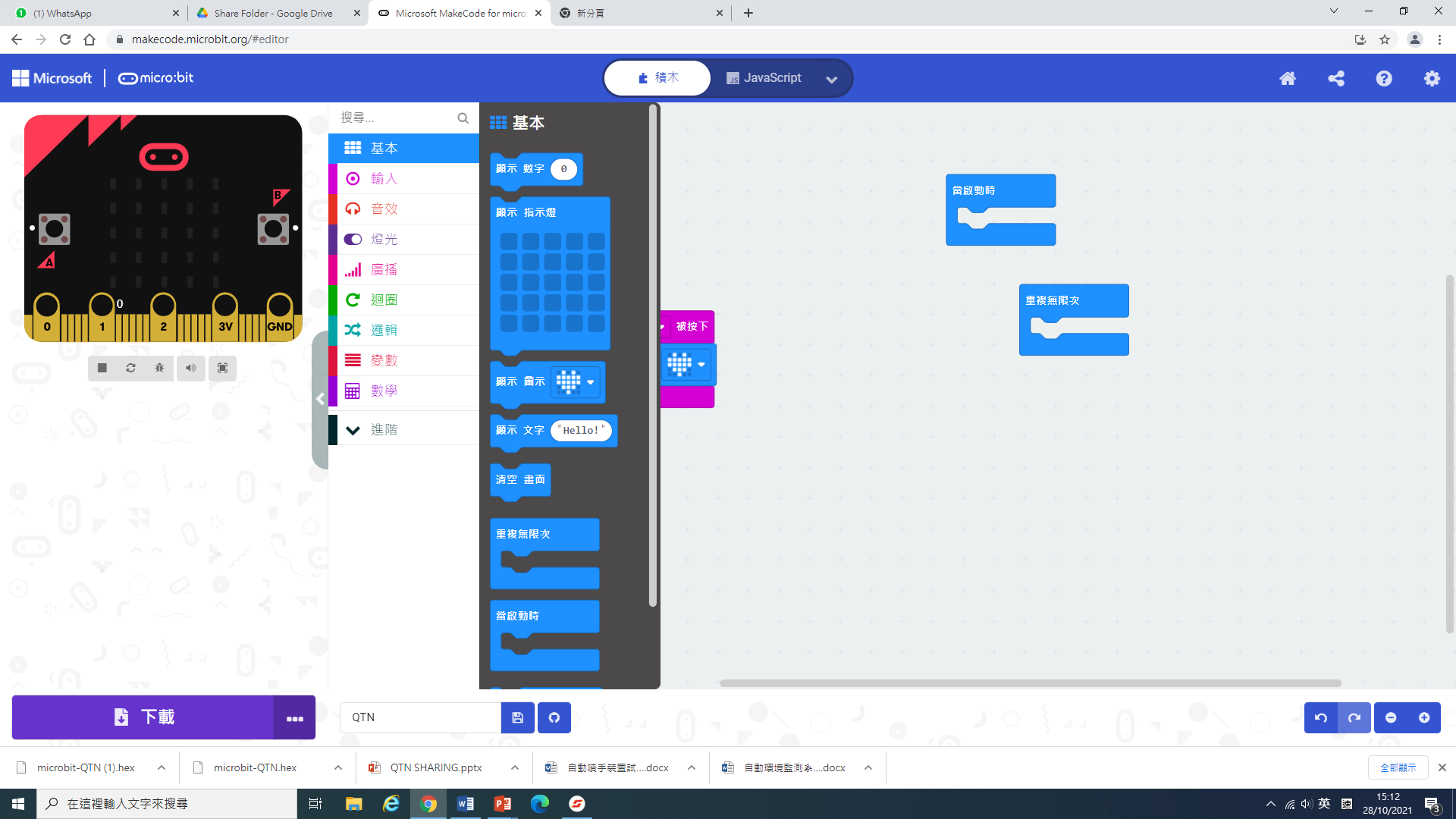 活動二 : 學習使用擴展板
2. 編程 
3. 上載編程 (****電線插到Micro:bit上)
4. 電線插到擴展板上
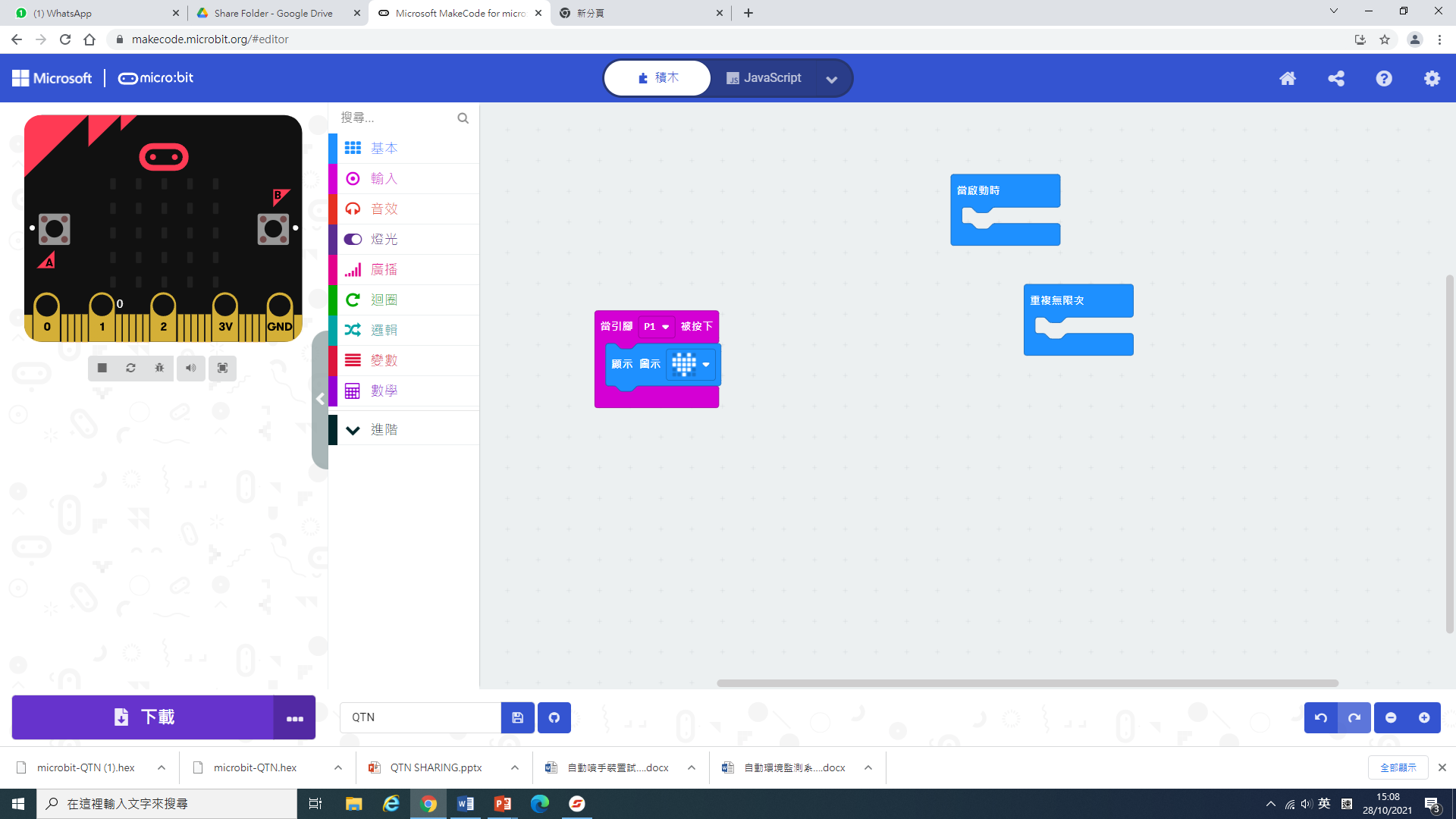 活動三 : 學習使用MG90S 舵機
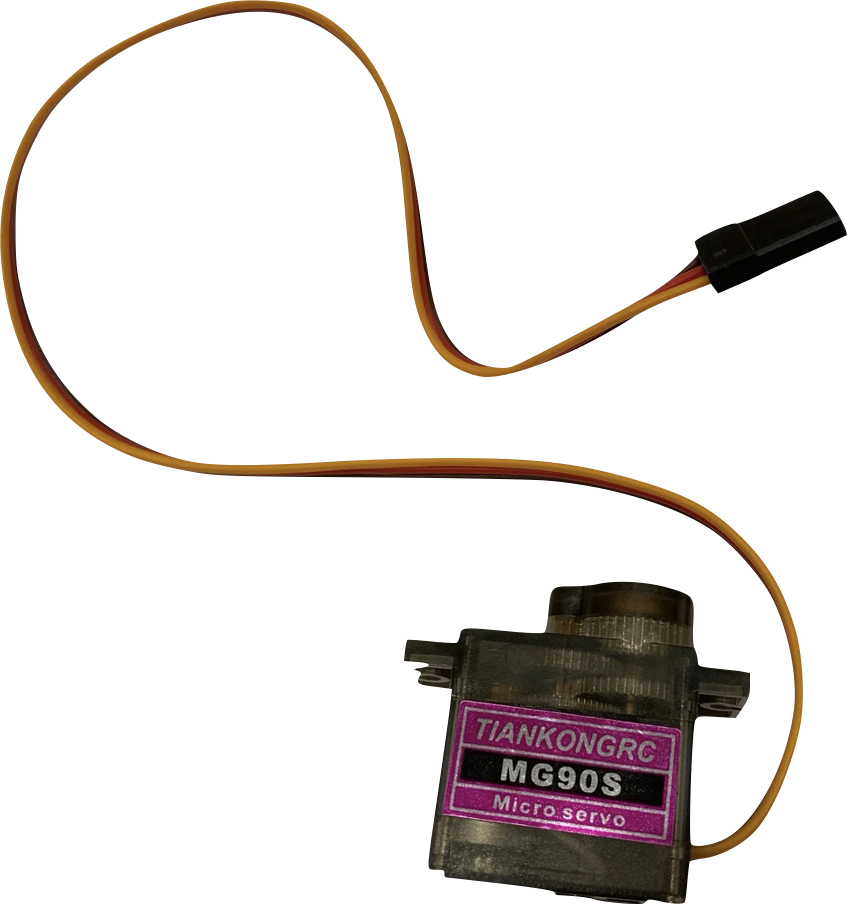 1. 接線
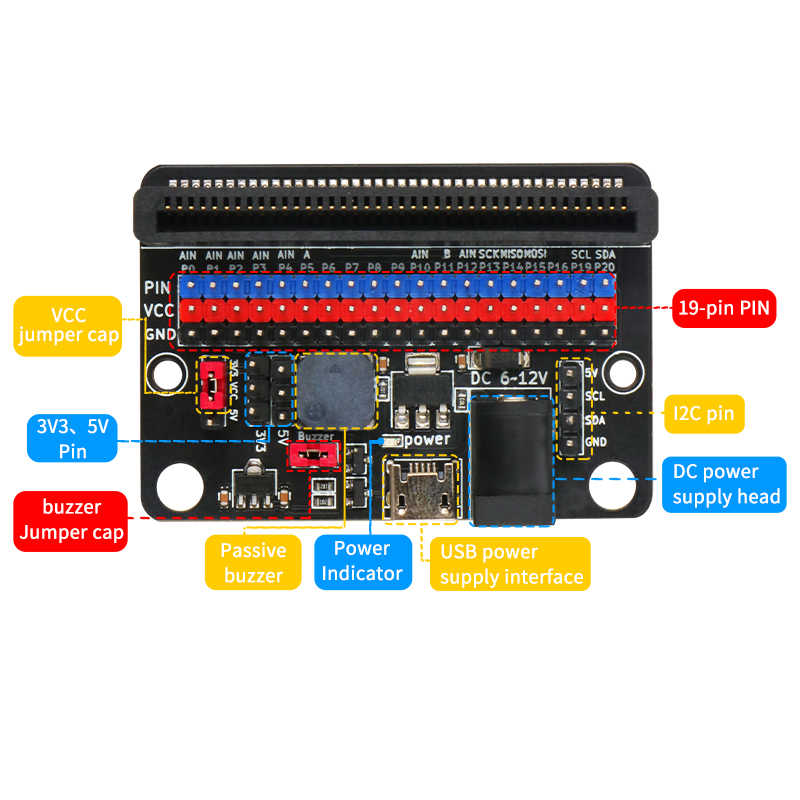 MG90S 舵機
DAT
VCC
GND
（分別將兩個舵機接線至P3  及P4）
活動三 :學習使用MG90S 舵機
2. 編程
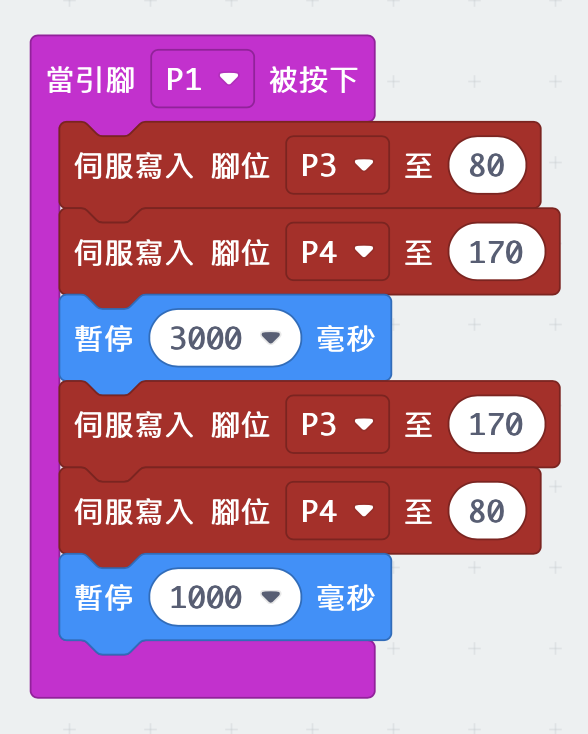 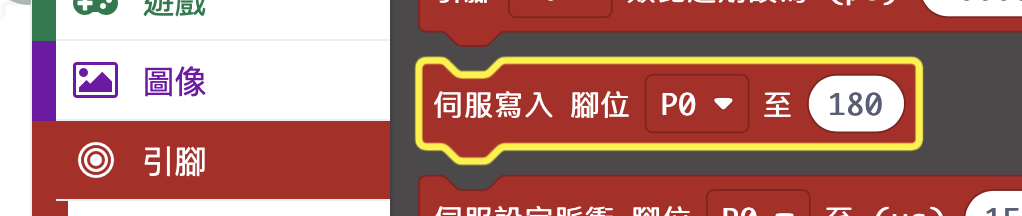 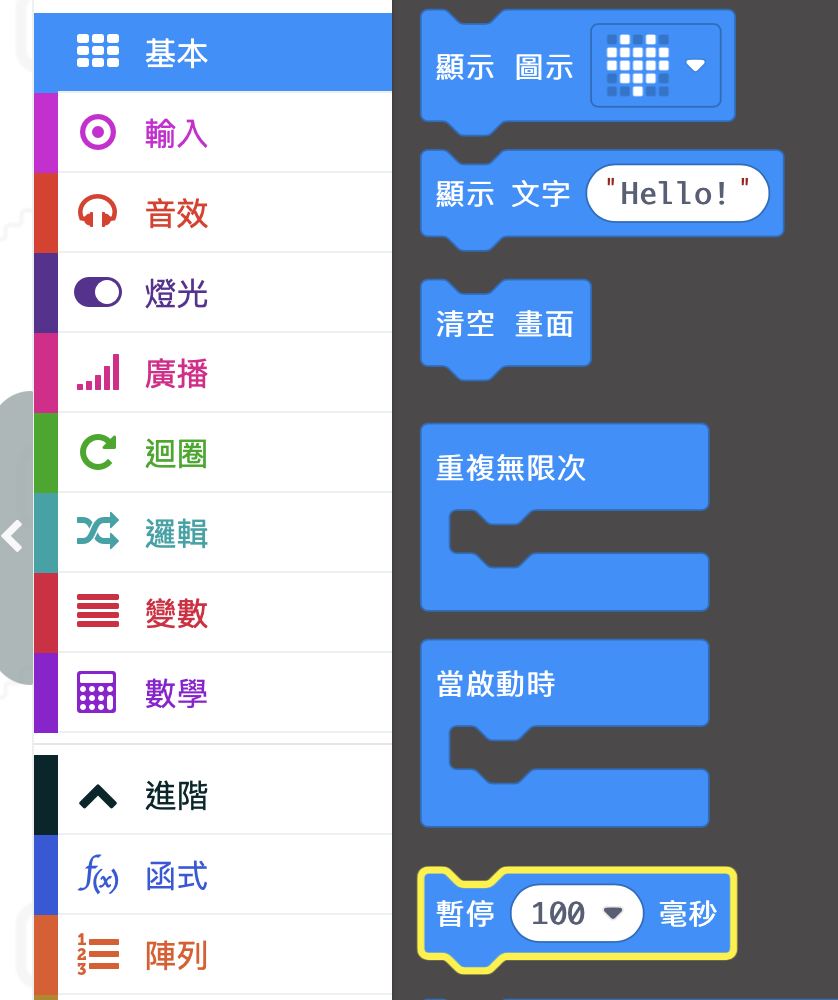 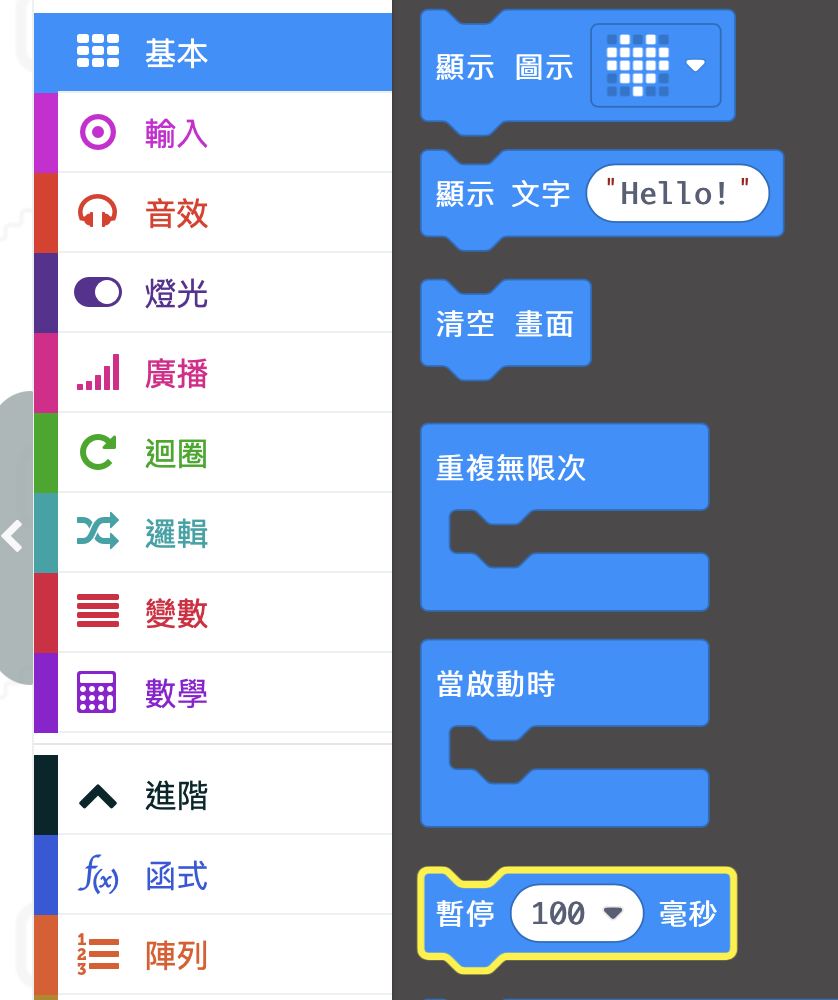 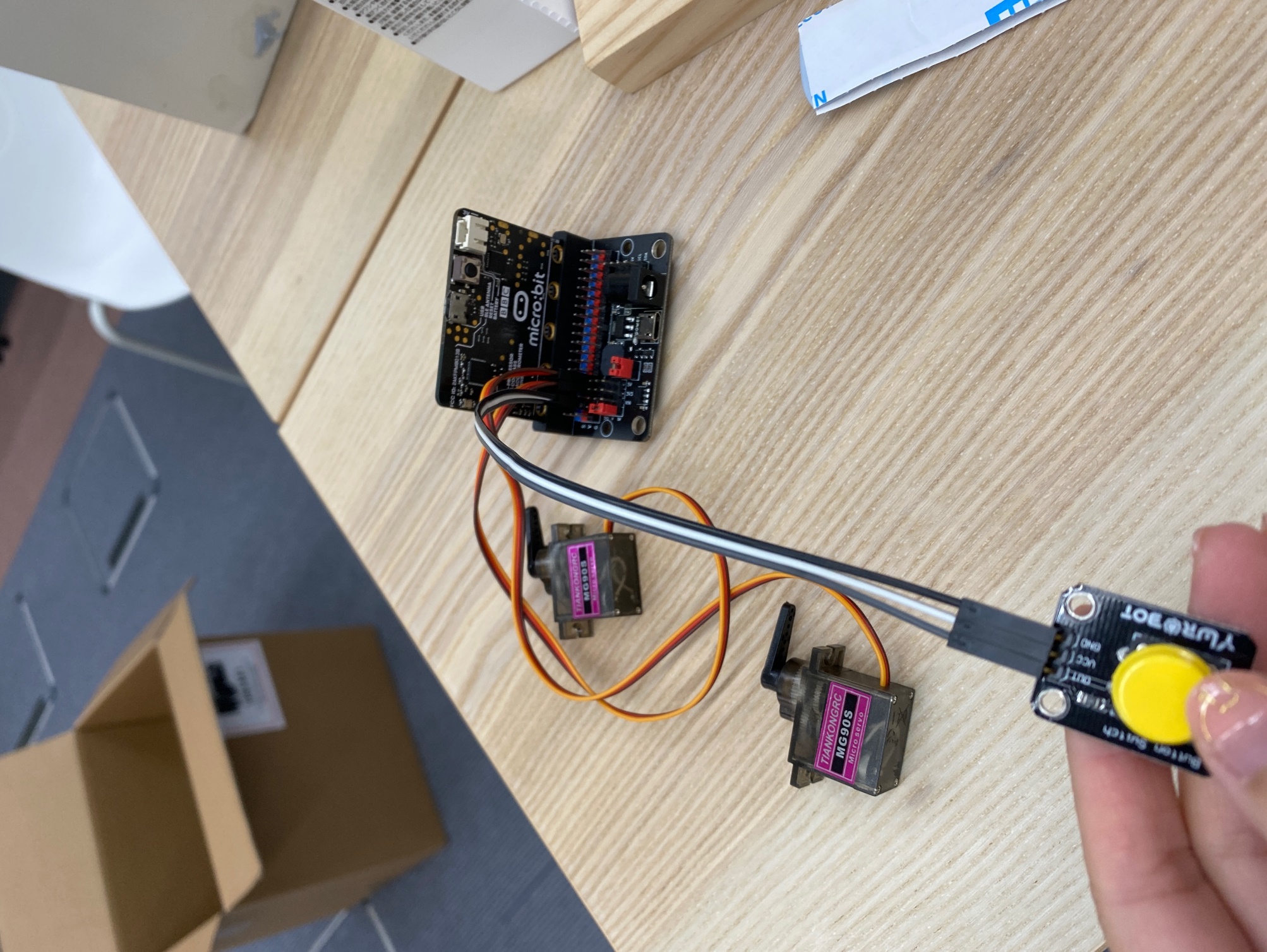 活動三 :學習使用MG90S 舵機
3. 下載編程至Micro:bit 

4. 將電線連接至擴展板上

5. 測試編程並且將機翼安裝至 MG90S 舵機
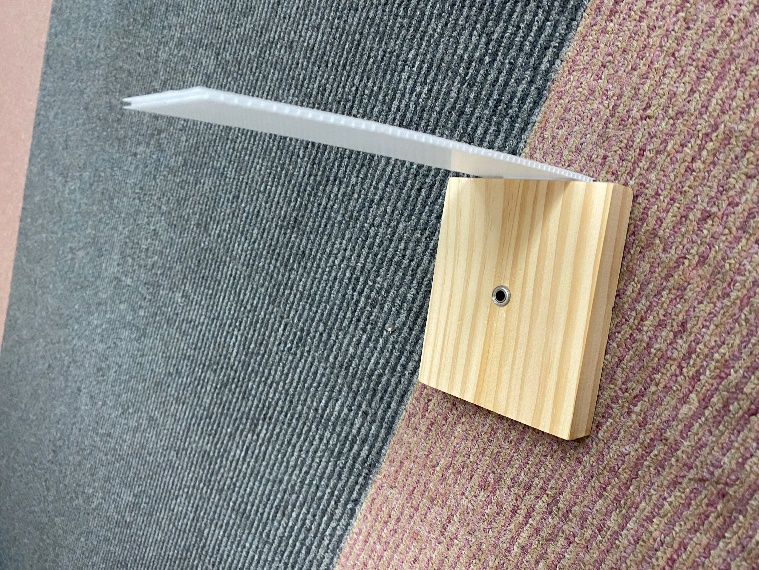 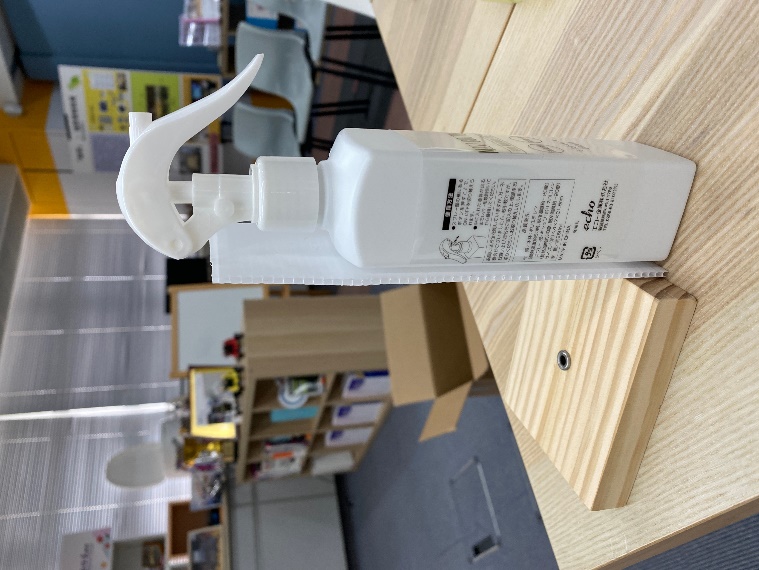 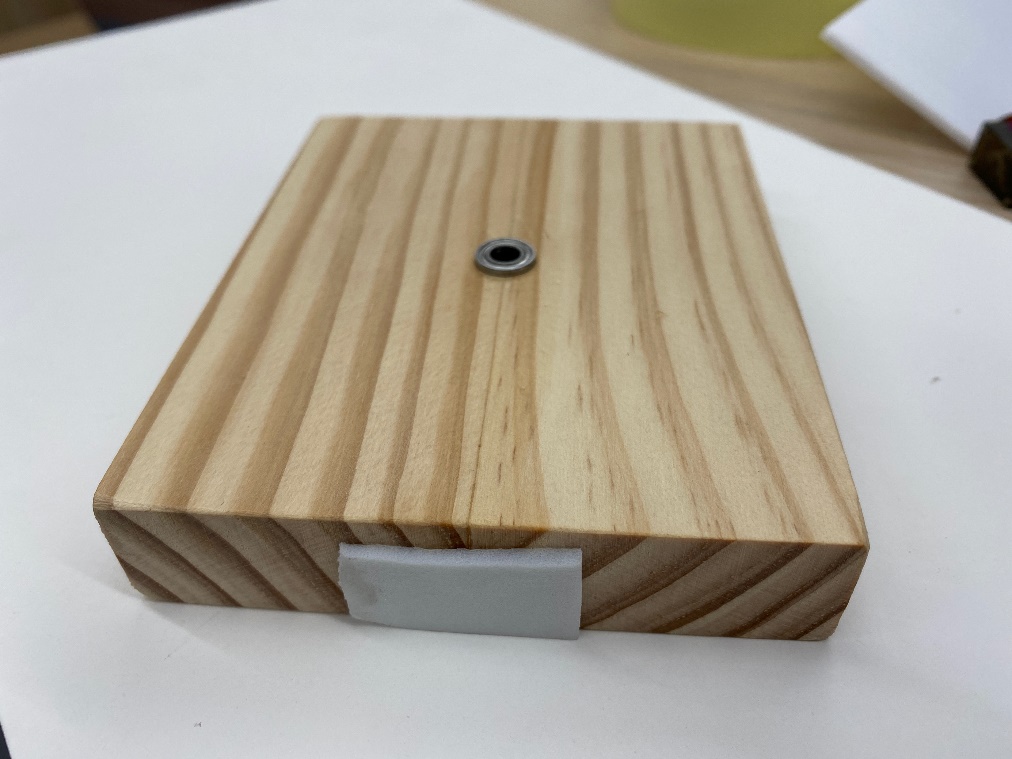 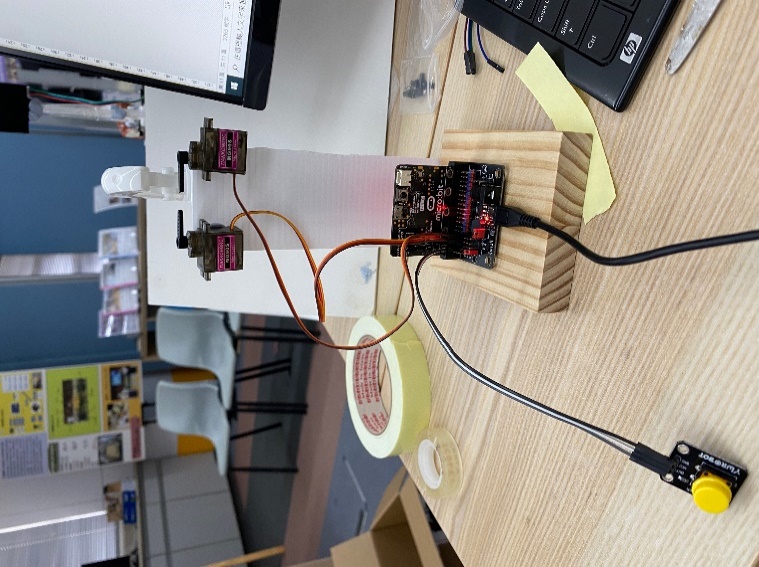 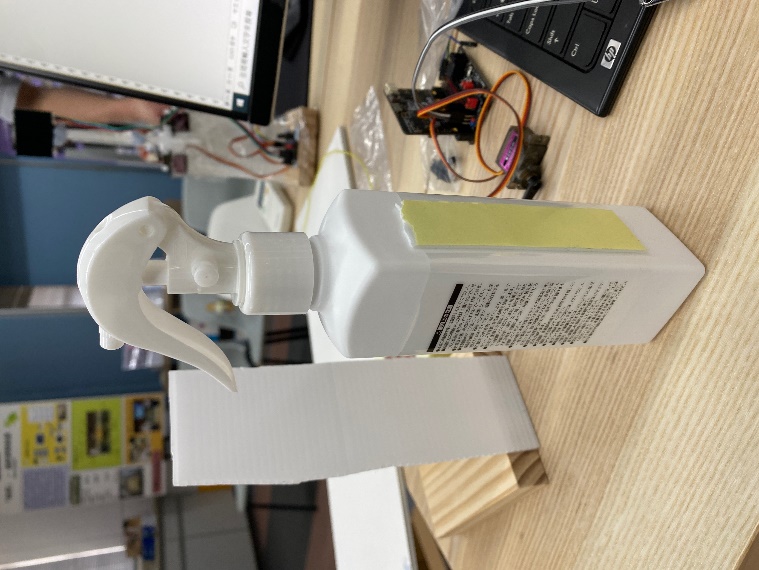 活動四 : 組裝底座
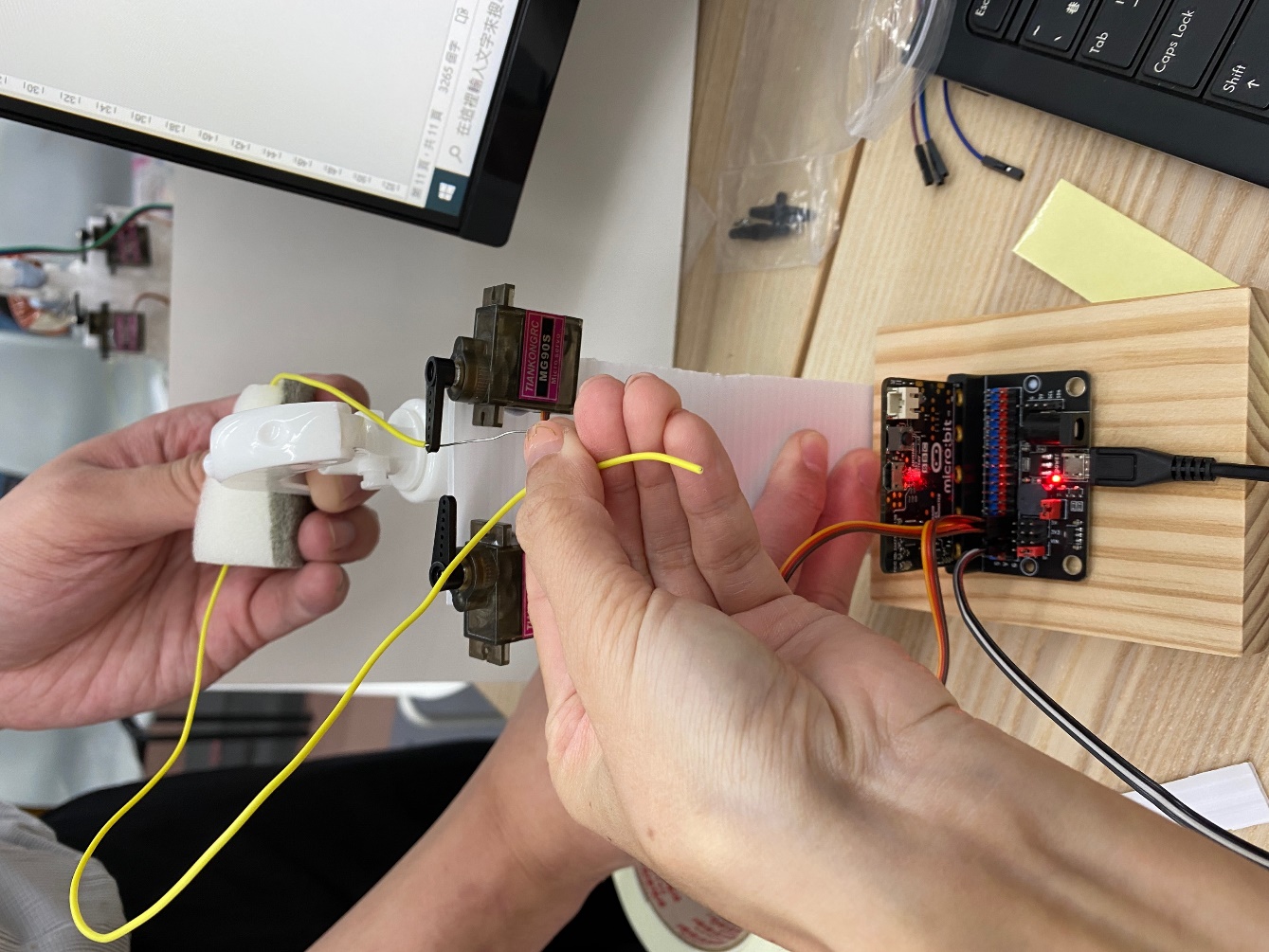 活動五：舵機的安裝及角度調整
活動五 : 使用超聲波感應器
1. 連線（選取P2 及P12）
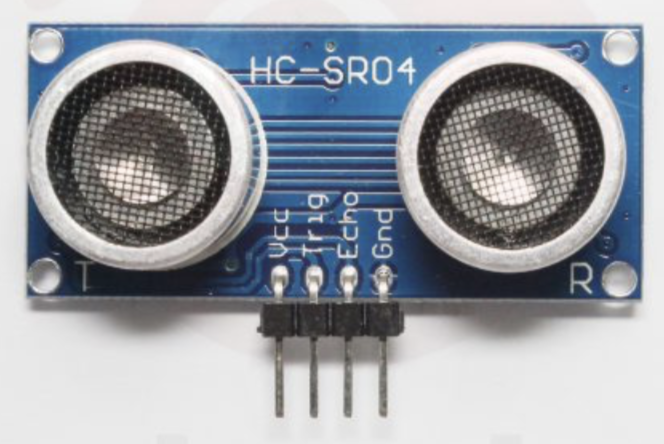 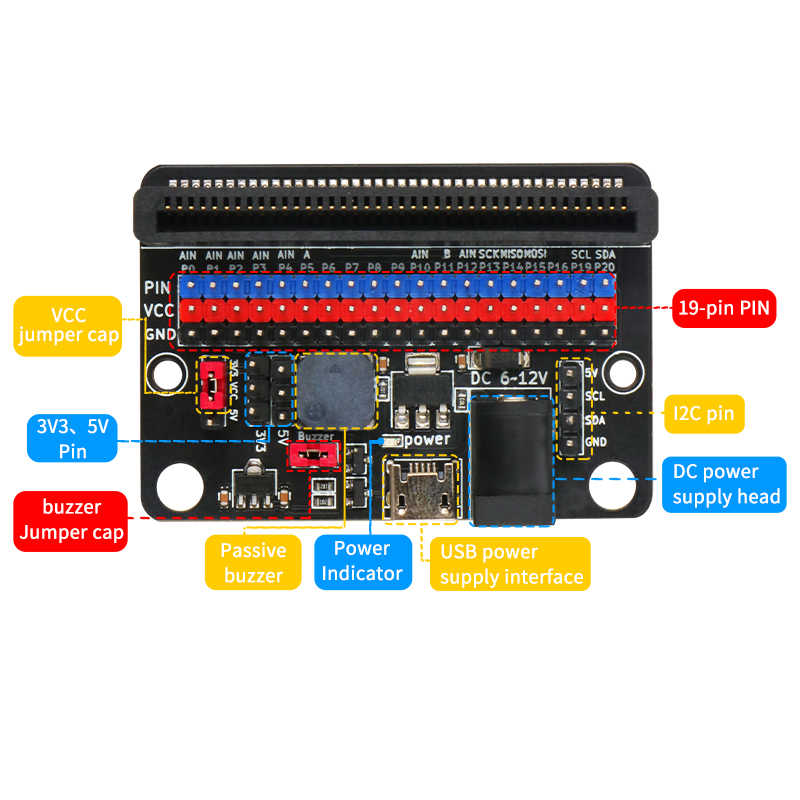 活動五 : 使用超聲波感應器
2. 增加擴展程式（搜尋HC-SR04）
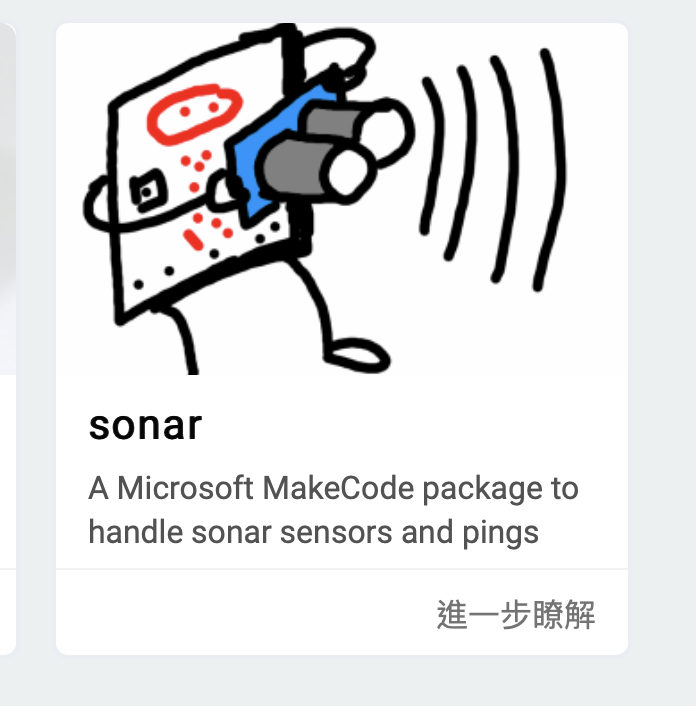 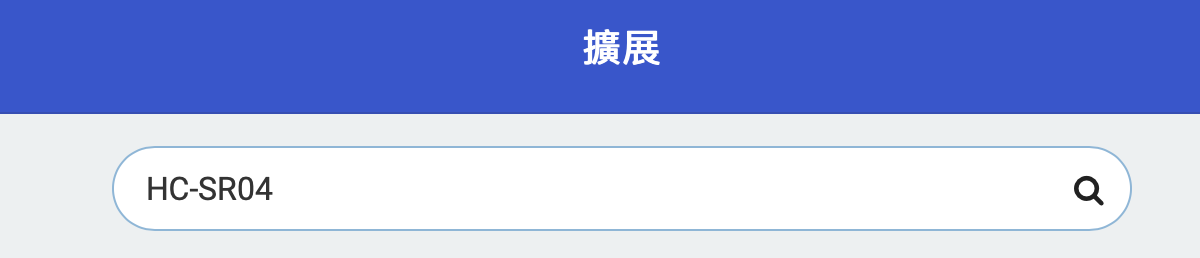 活動五 : 使用超聲波感應器
3. 編程
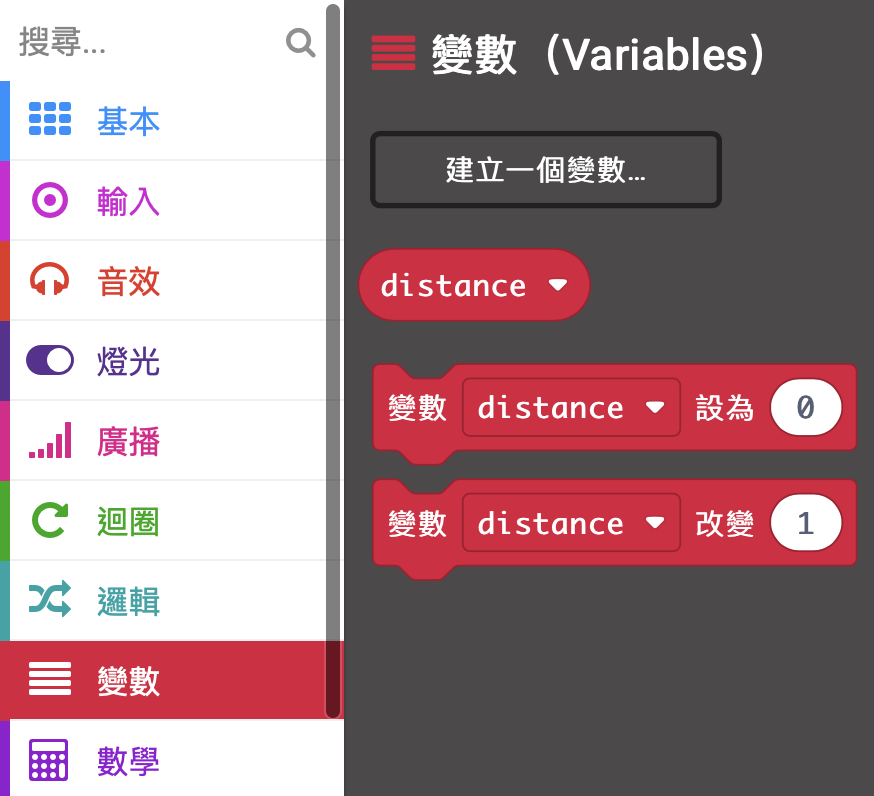 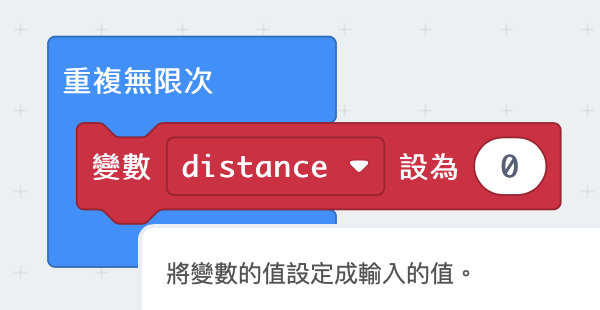 活動五 : 使用超聲波感應器
3. 編程
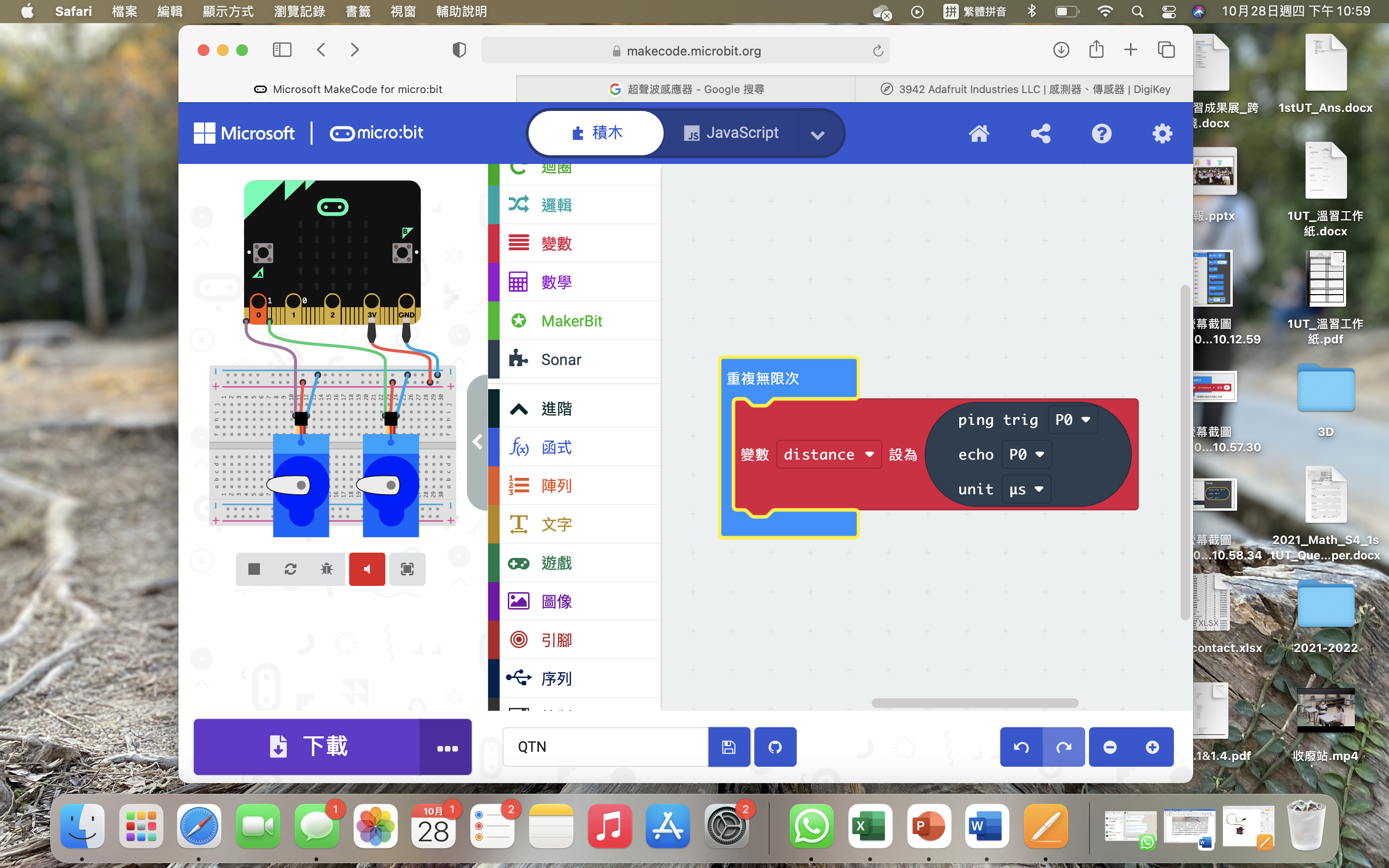 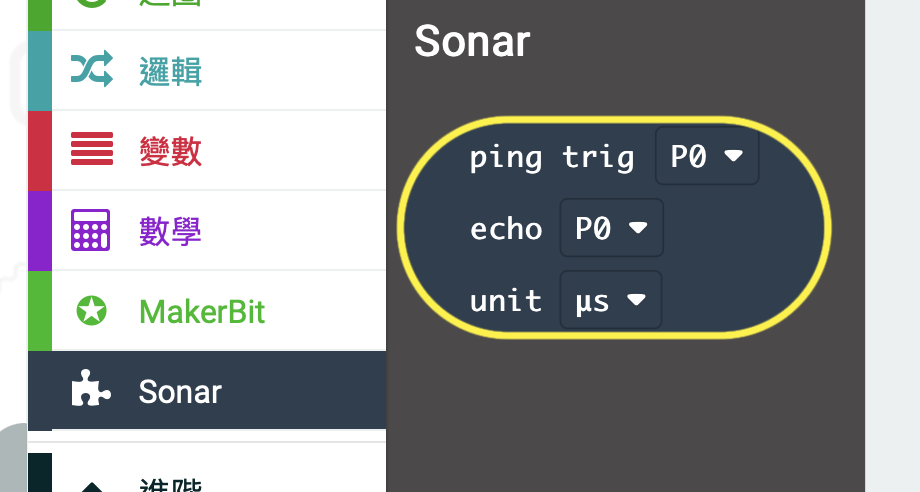 活動五 : 使用超聲波感應器
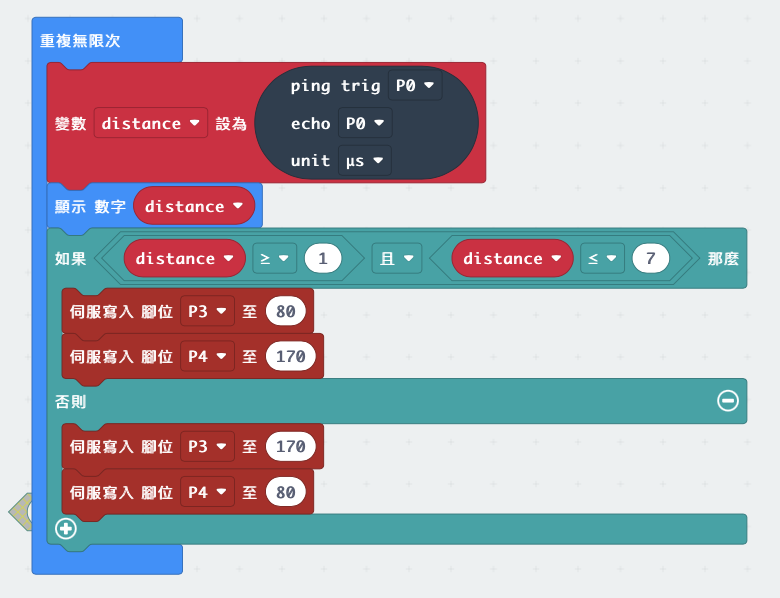 3. 編程
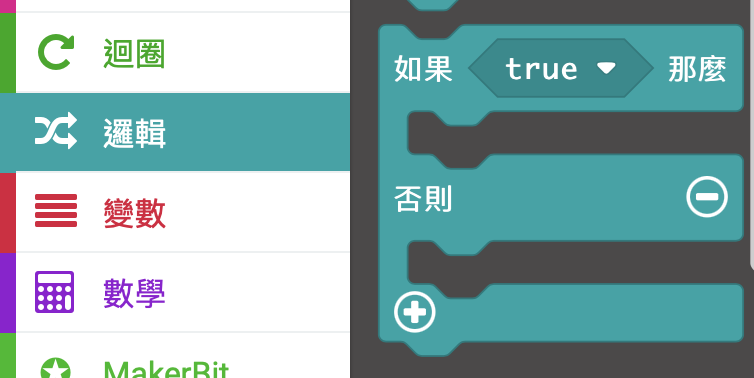 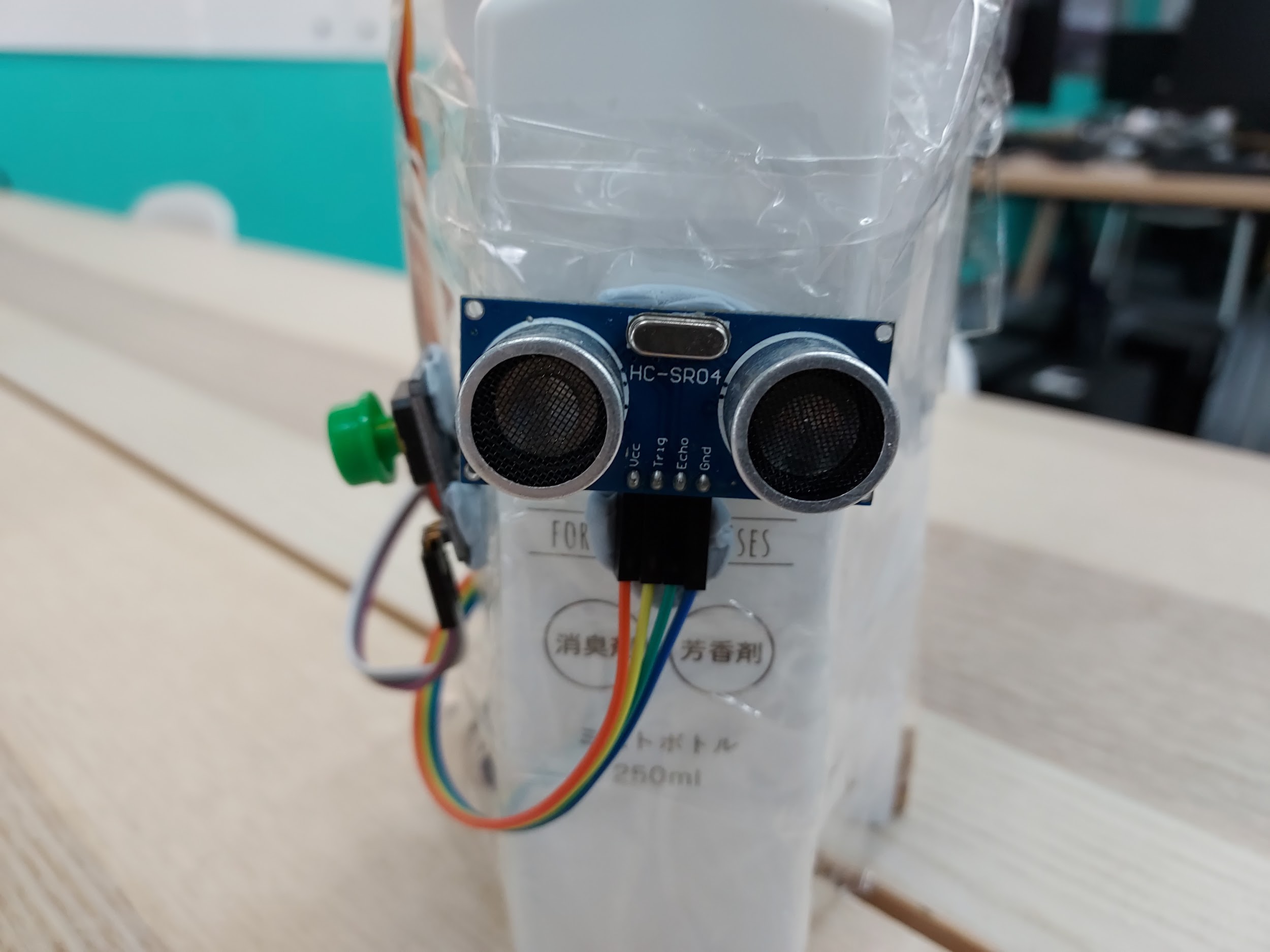 活動五 : 使用超聲波感應器
4. 測試超聲波感應器並固定至瓶子
     的前方
工作坊問卷
17/11/ 2021 1st EC Meeting
11/2021 課程設計會議